Мастер – класс 
«Упражнения, направленные на повышение познавательной мотивации учащихся на уроках английского языка»
Проблема      возможное решение
Недостаточное внимание к слову и его окружению

Бедный словарный запас
 Word Face


 Words of the Day
Изучение полисемии слова – 
умение выводить значение слова из контекста
KWIC – Key Word in Context
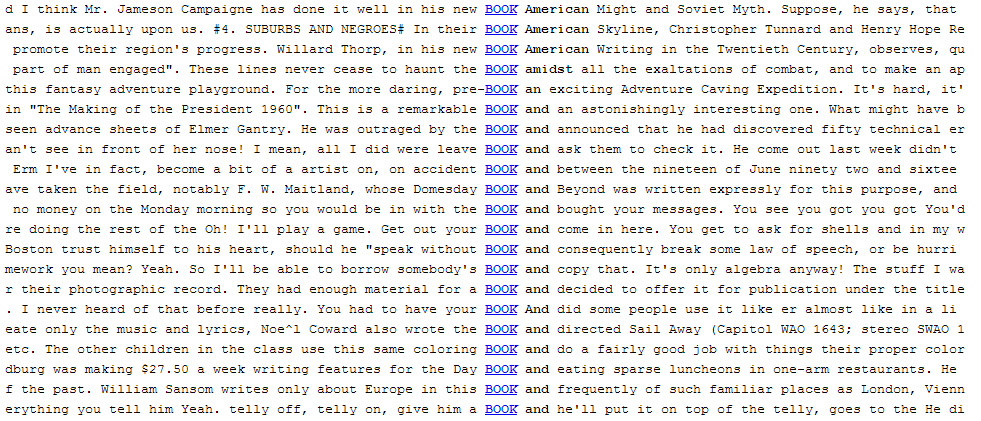 Изучение полисемии слова – 
умение выводить значение слова из контекста
Word Face
smth exciting makes us feel very happy
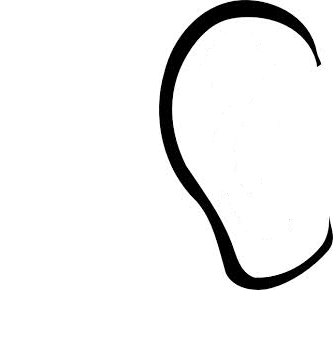 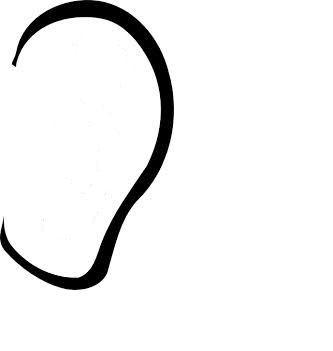 anmostvery
more
so
really
pretty
time(s)thingspartnewsplacemoment
/ɪkˈsaɪtɪŋ/
adjective
dullboringunexciting
movingstirringstimulating
thrilling
exciteexcitedexcitementexcitedly
exciting
exciting
This town isn't the most exciting place in the world
NME-11, Unit 1, Lessons 1-2, p. 11
Word of the Day
to invent